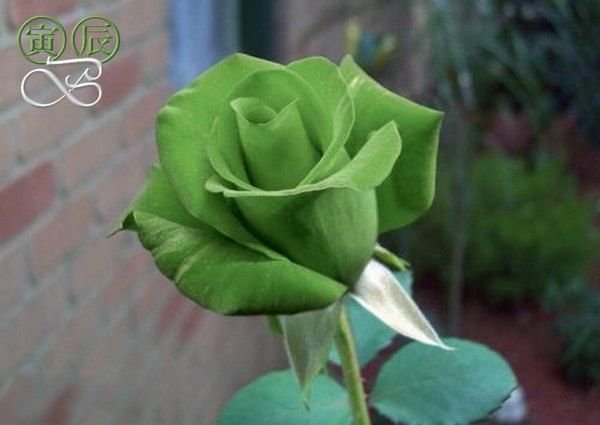 Успех
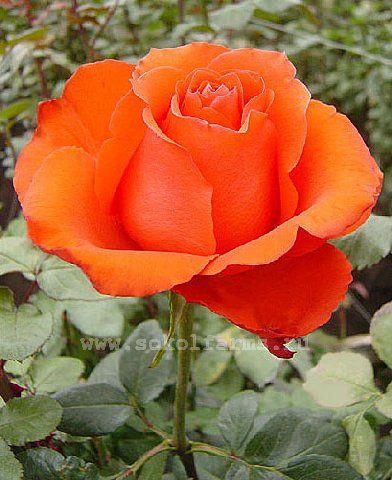 Активность
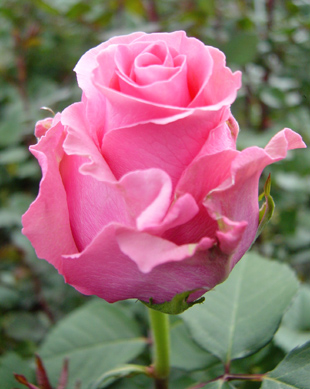 Желание 
общаться
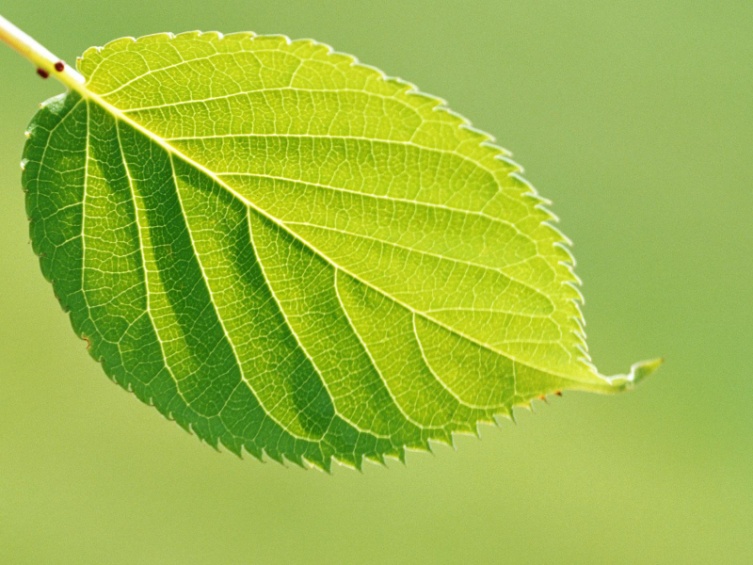 Успех
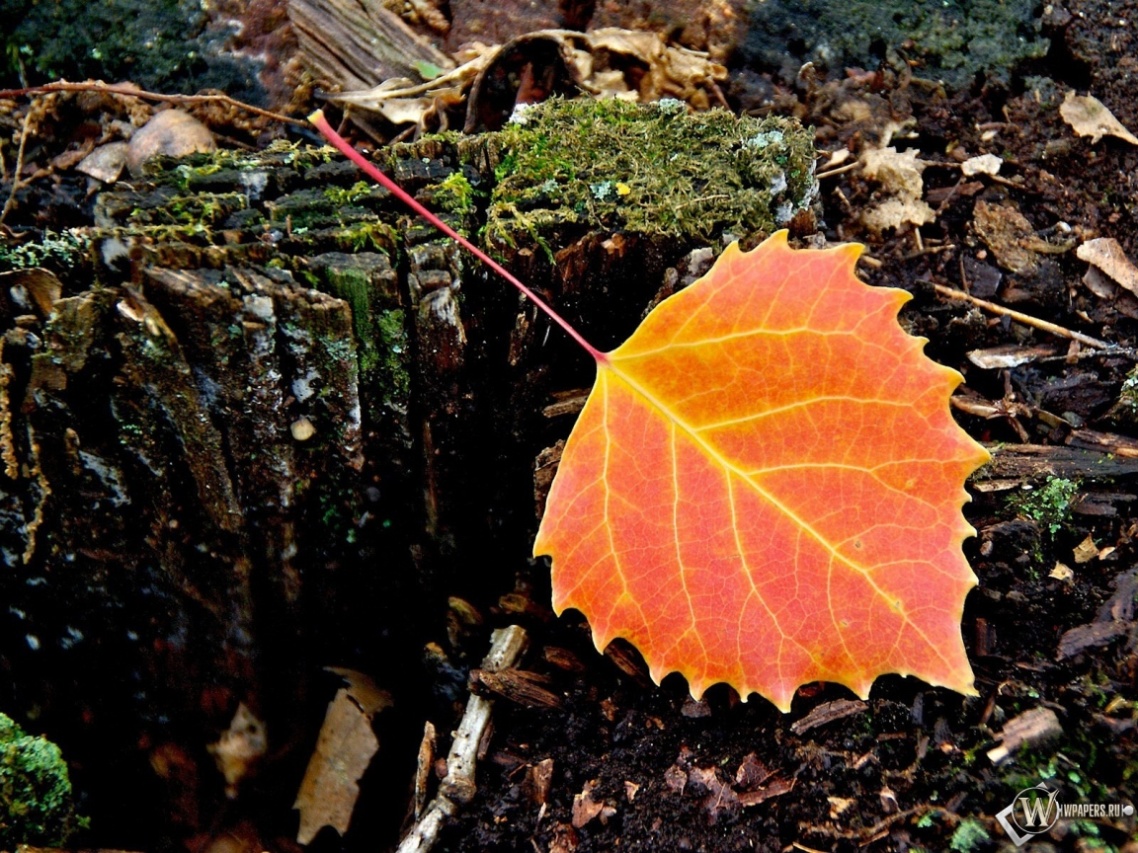 Активность
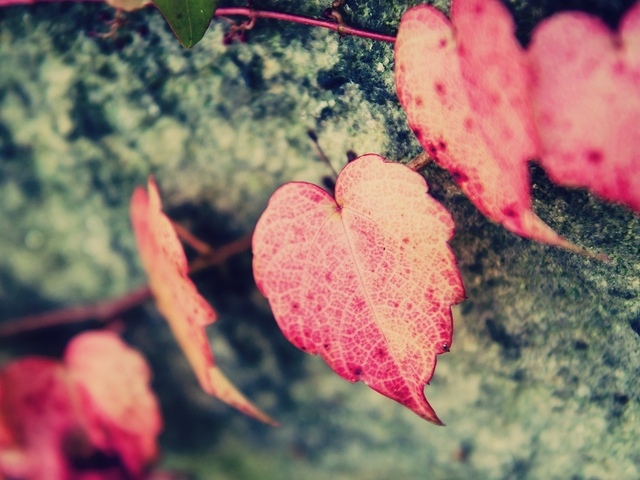 Желание 
общаться
У
Б
О
К
Е
Й
П
О
Т
А
О
Г
В
У
Т
Е
М
И
С
О
В
А
Р
Е
К
Ж
А
Н
Г
И
Р
Е
Ш
У
Н
П
К
П
А
В
Е
Л
Ц
А
Н
Ы
Б
С
Р
О
С
С
И
Я
Г
У
В
Ч
Ы
М
Р
Ы
Д
А
Т
О
В
Г
А
К
И
С
А
С
Т
Р
А
Х
А
Н
С
К
А
Я
В
Н
У
Ы
Щ
З
У
Ы
Т
С
О
К
КЕНЕСАРЫ
КАСЫМОВ
Восстание под предводительством хана Кенесары Касымова(1837-1847)
Проверь себя.
1.+
2.-
3.+
4.+
5.-
«Одним словом»
Раздражение
Злость
Радость
Равнодушие
Удовлетворение
Вдохновение
Скука
Тревога
Покой
Уверенность
Неуверенность
Наслаждение